Orientierungseinheit WS 20/21
Studiengänge
LAaG Philosophie 20182
uv
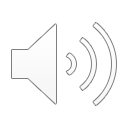 LAaG Philosophie 20182
Auch das Lehramtsstudium ist ein modular aufgebauter Studiengang. Ein Modul ist eine Zusammenstellung mehrerer Lehrveranstaltungen zu einem Themenkomplex. Zum Teil sind die zusammengestellten Lehrveranstaltungen immer gleich, zum Teil nicht. Immer gilt: Sie machen nur eine Prüfung pro Modul, nicht pro Veranstaltung. Die meisten unserer Module sind 12 LP wert, die auf ‚B6‘ enden, sind 6 LP groß (was ihren Namen erklärt). Der Studiengang gliedert sich in folgende Teile:
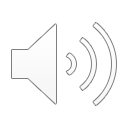 LAaG Philosophie 20182
Die Pflichtmodule 1 und 2 enthalten die Einführung und die Logik; sie führen ins Fach ein. Sie lernen dort beispielsweise, wie man philosophische Texte liest, was ein Argument ist und wie man einen Essay schreibt (der Schreibkurs ist im Logik-Modul enthalten).. Sie schreiben am Ende dieser Module eine Klausur, deren Note (wie alle Noten im Lehramt) zählen. Aber nur einige gehen in die Endnote ein: dies sind die Noten aus der Praktischen Philosophie B6, aus den beiden Wahlpflichtmodulen sowie aus einem oder zwei der Fachdidaktik-Module.
Die Pflichtmodule 3 und 4 enthalten je eine Vorlesung und eine Übung, die hier Lektürekreis heißt. Hier werden Ihnen grundlegende Fragen der einzelnen Arbeitsbereiche nahegebracht: Erkenntnistheorie, Moralphilosophie... -  Hier schreiben Sie eine Klausur. 
In den Fachdidaktik-Modulen verfassen Sie Portfolios – Textsammlung an der Schnittstelle von Wissenschaft, Unterricht und Berufsbiographie. Das Praxismodul umfasst das Schulpraktikum und eine Begleitveranstaltung.  – Die Vertiefungsmodule des Wahlpflichtbereiches enthalten nur noch Seminare. Zwei pro Modul, mit nur einer Prüfung. Die besteht in der Regel in einer Hausarbeit oder in Essays oder einer mündlichen Prüfung. - Wenn Sie konkrete Eindrücke über mögliche Inhalte wollen, schauen Sie einfach im Vorlesungsverzeichnis nach.
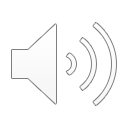